JESU  CHRISTA  NITIN  NATOH
Simmun 2: July 13, 2024
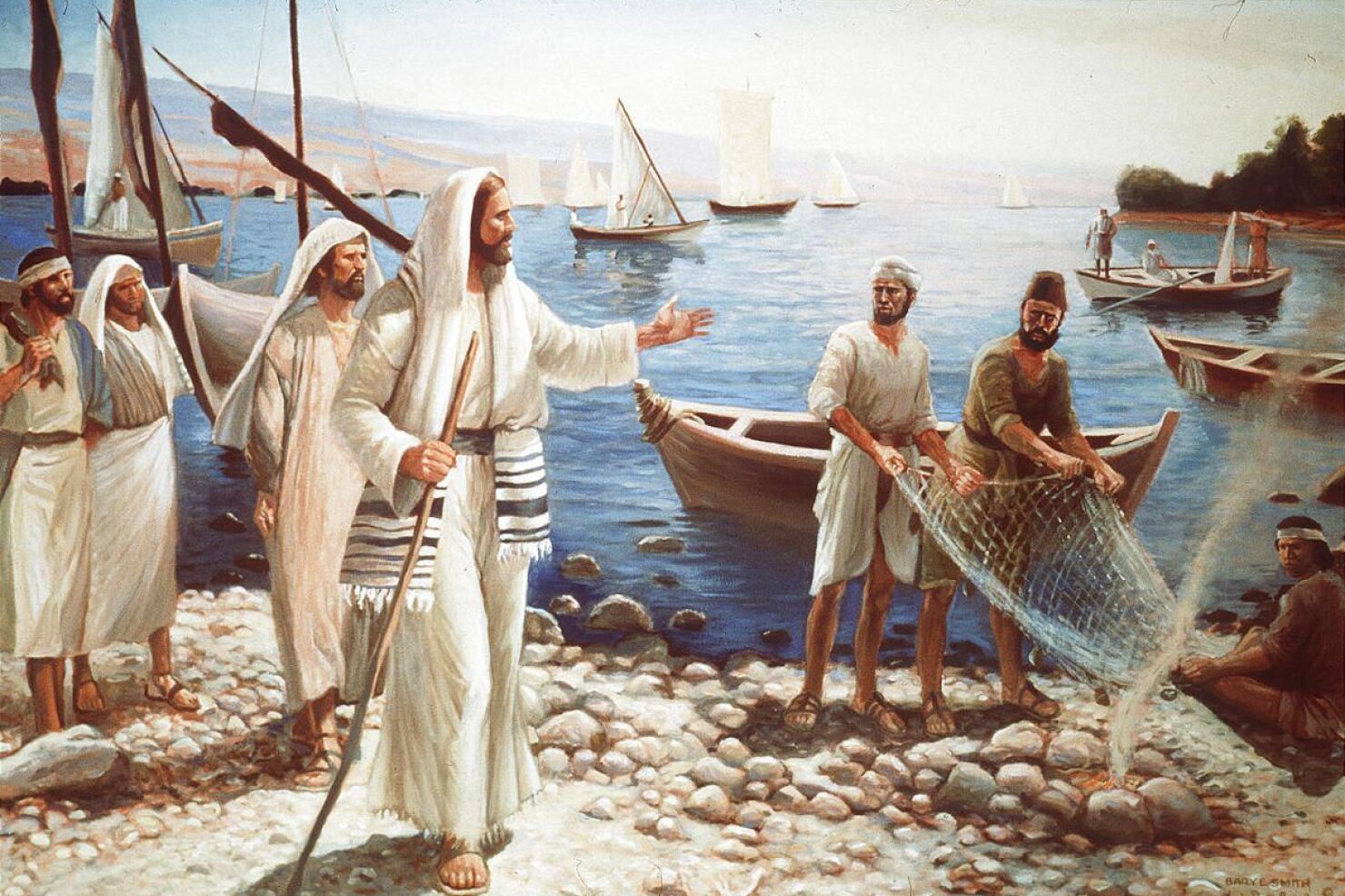 “ ‘Chu in Jesu’n amani jah a chun, ‘Kanung hin jui lhon in,  keiman miman lensep hisah lhon ing e’ ati”
(Mark 1:17)
Jesu nitin hinkho man itobang ahi dem? Ama toh hapta sung mangkhom ding hile hen iti’n tem?
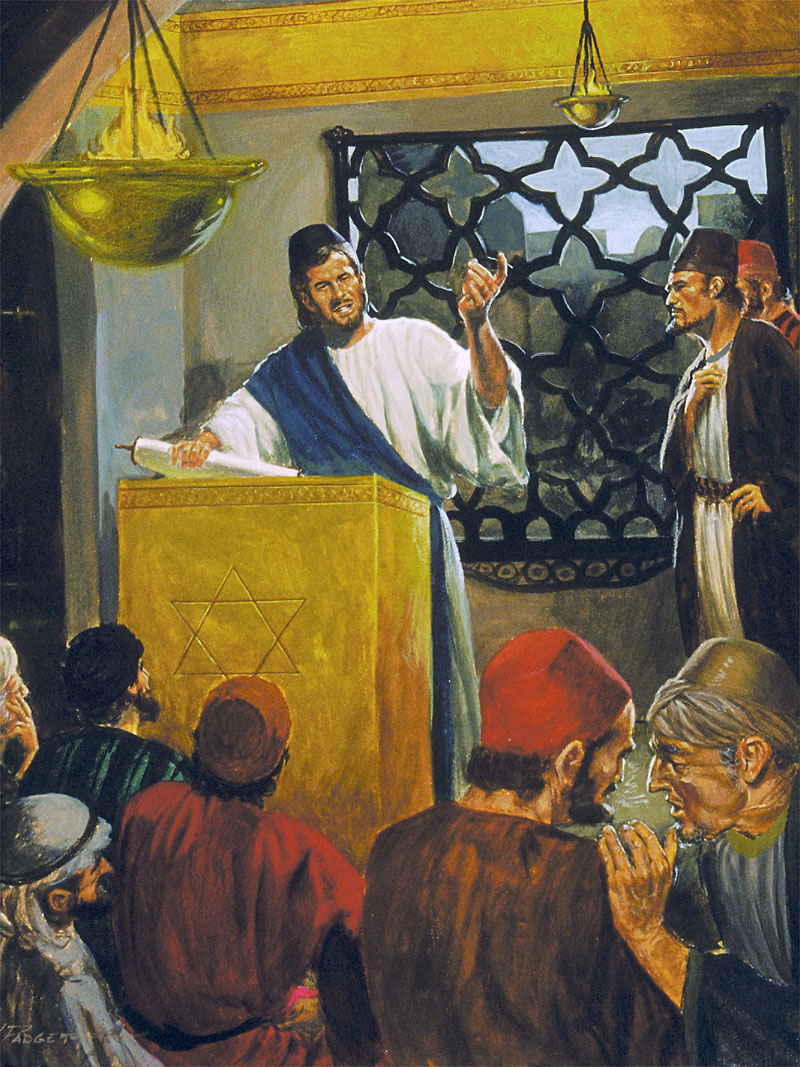 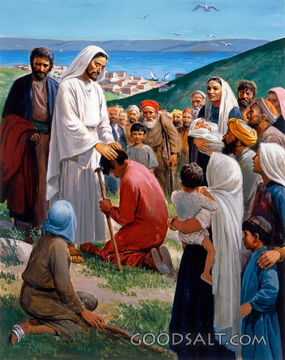 Alekhabu sut bung 1 kichai lam a chun Mark in Jesu nitin hinkho mandan atahlah e (Mark 1:16-45).
Jesu kilhonpi bang in gah kigel u tin, ama nikho mankhompi in kigel tadi ute. Ngaman phabep Jesu nungjui dia koukhom a, Jesu toh Sabbath mangkhom a, achondan ipi tobang ahi gah vekhom ute.
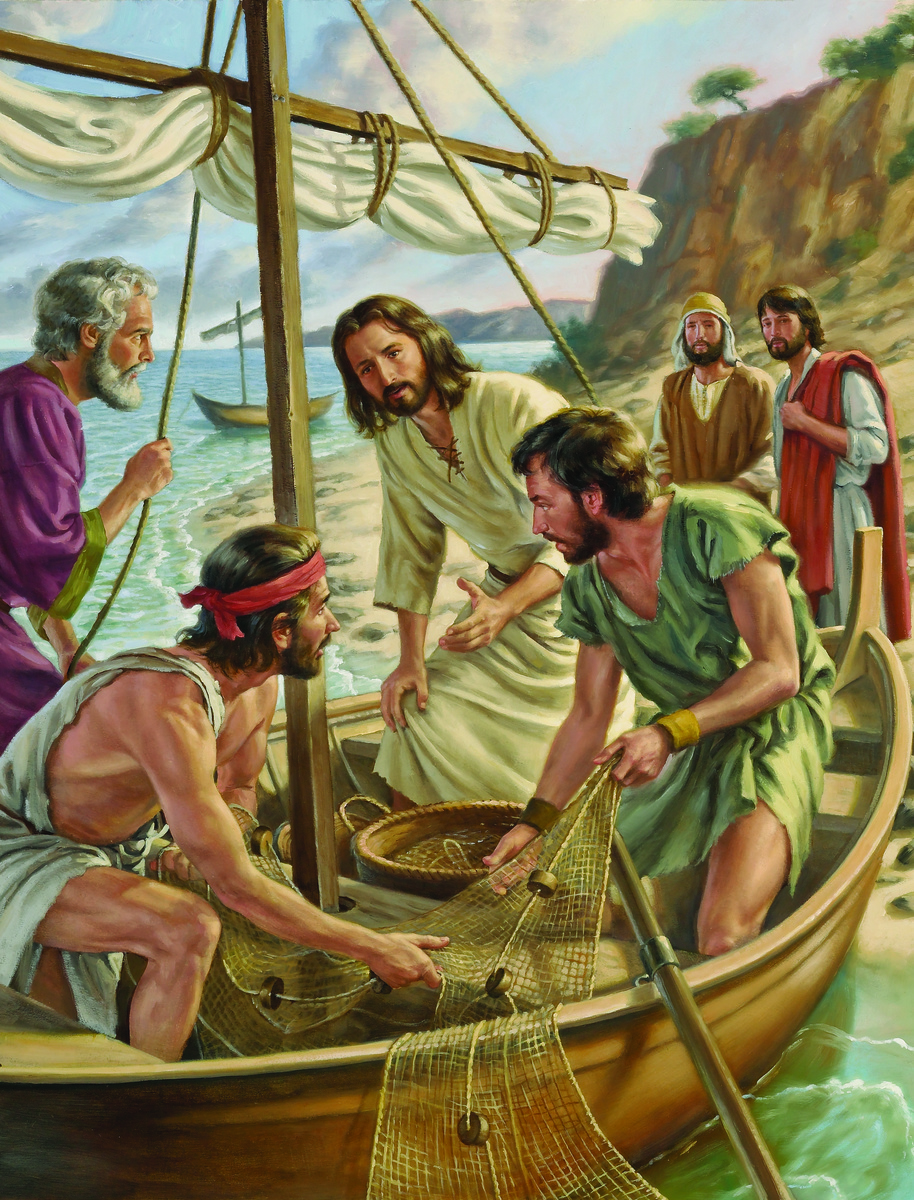 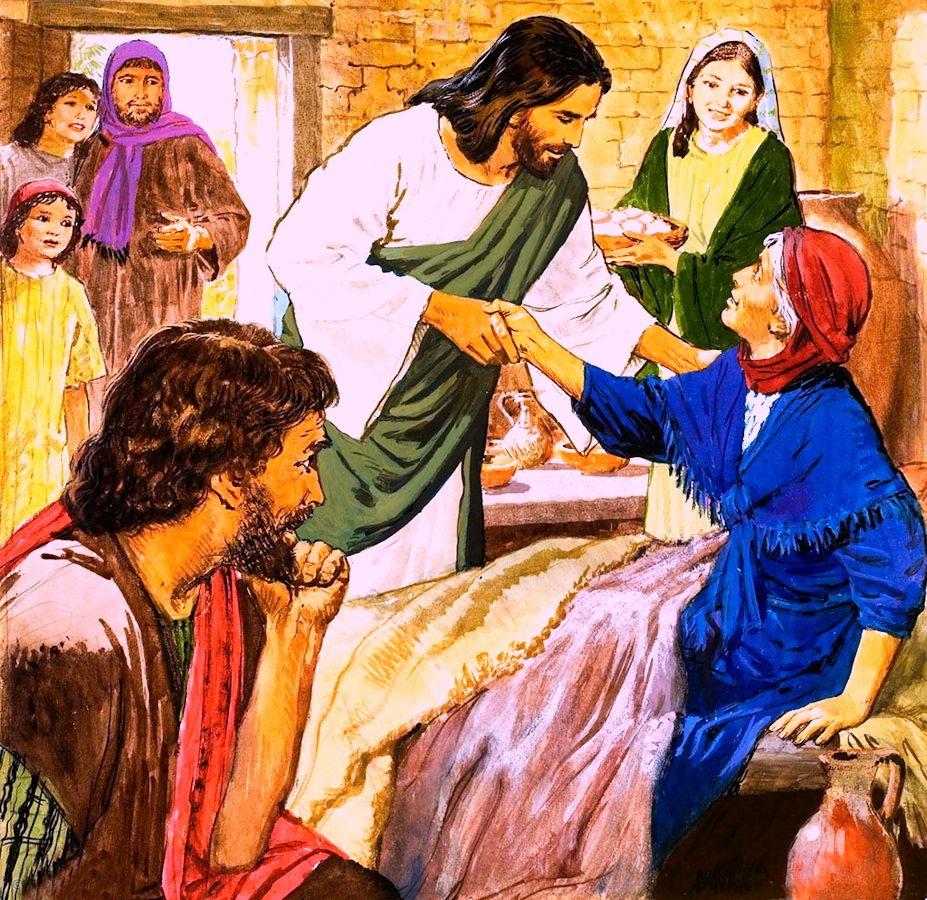 Atoh poimo tah:
Seijuite akou. Mark 1:16-20.
Sabbath ni atoh:
Hou inn a thu asei. Mark 1:21-28.
Mi asuhdam. Mark 1:29-34.
Nitin a atoh:
Taona leh thu sapphuong. Mark 1:35-39.
Mi asuhdam leh Dan jana apieh. Mark 1:40-45.
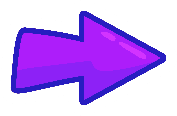 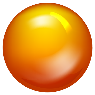 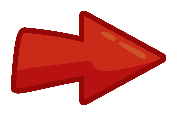 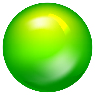 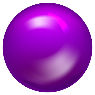 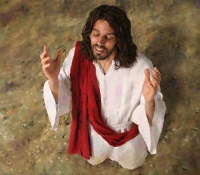 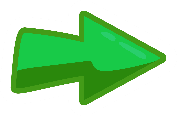 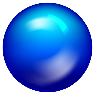 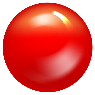 ATOH   POIMO   TAH
SEIJUITE AKOU
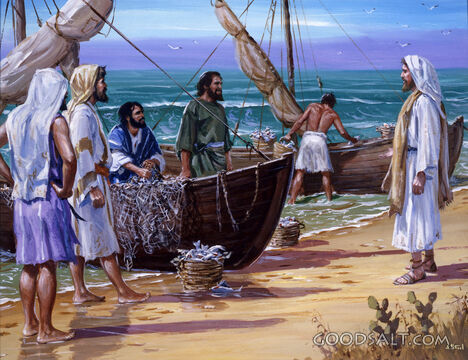 ‘ “Chuin Jesu’n amani jah a, “Kanung hin jui lhon in, keiman nangni mi man        		lensep hisah lhon ing e” ati’ (Mark 1:17)
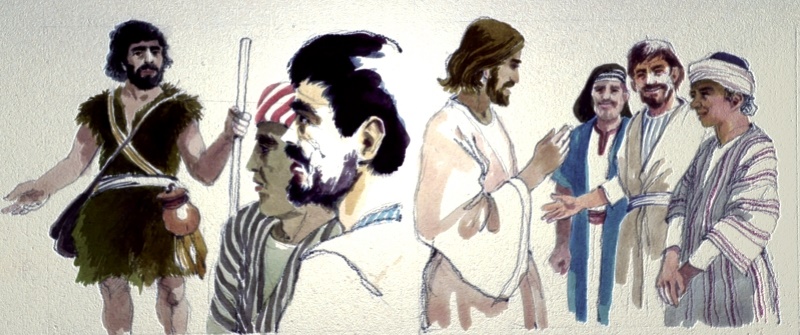 Mark hin chomkim tah ngen in asun e. Gospel lekhabu dang ho velou hileu hen hiche kouna umdol hi ihetkhiel thei u khat ahi.
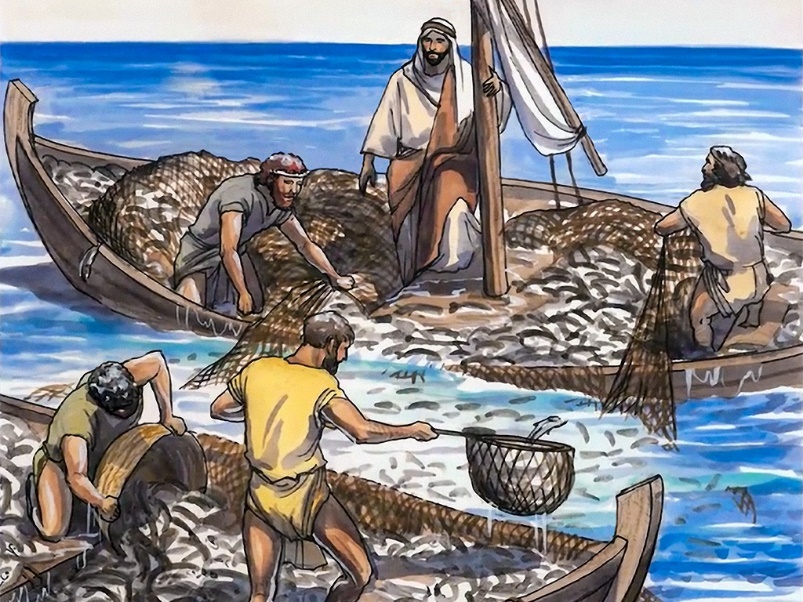 Hiche mite din Jesu amupatna u ahi poi. John Baptist nungjui anahi lai un jong Jesu thudol anajaja un ahi. Tun Jesu nung ajui tauvin ahi. Ajui masa chu Andrew le John ahin, aban in asopi teni gel ahi un ahi (Jn. 1:35-42).
Peter kuong ah Jesu atou in, thu ahil e.  Hiche pet chun kidang tah in nga tampi ahin man uve. Ucha pasal li ho len chu nga tampi’n aluoikehgo leu tan ahi (Luke 5 :1-7). James leh John in len akhuipha lhon in, Peter vang chu Jesu kengbul ah abohkhup tan ahi (Luke 5:8-11).
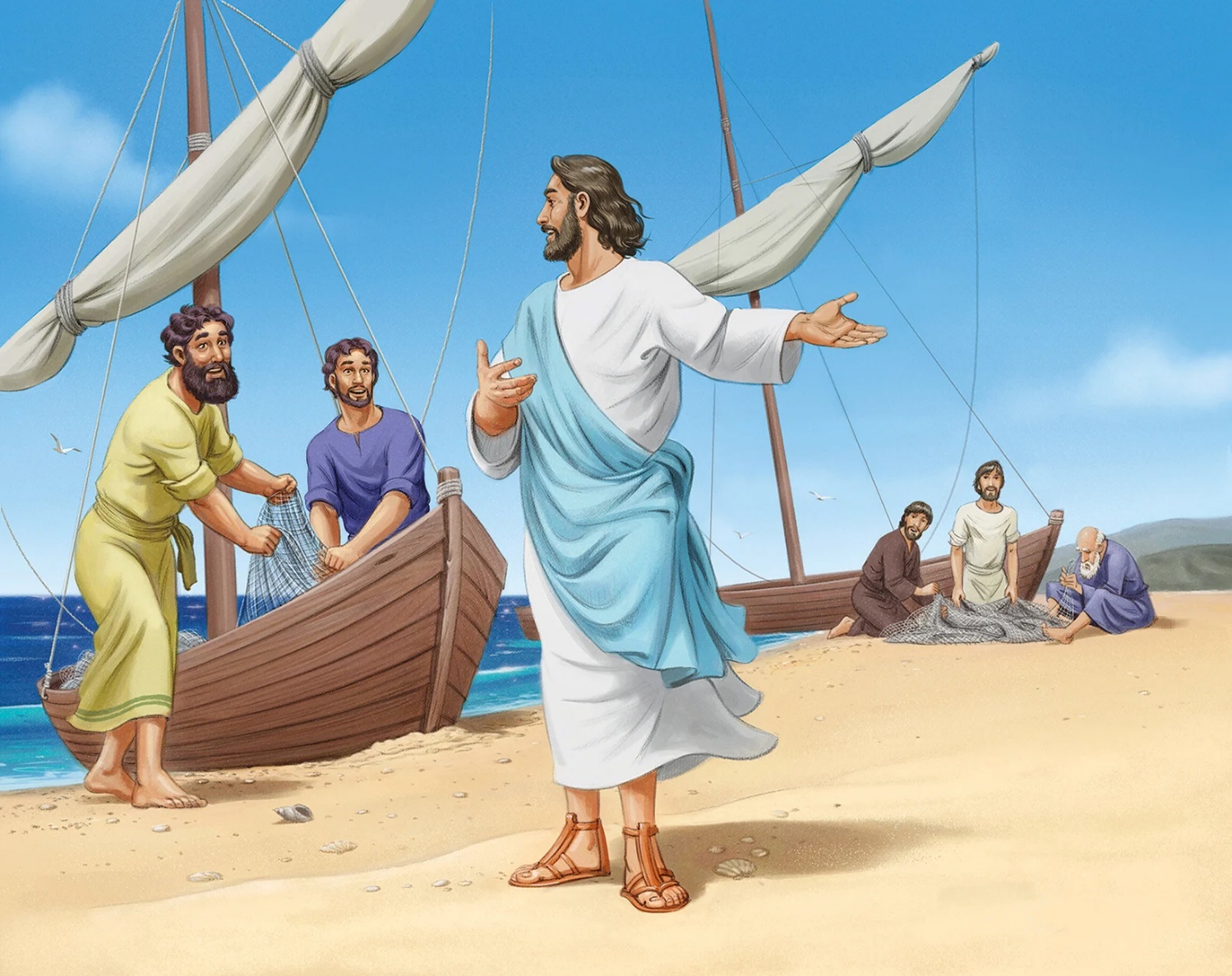 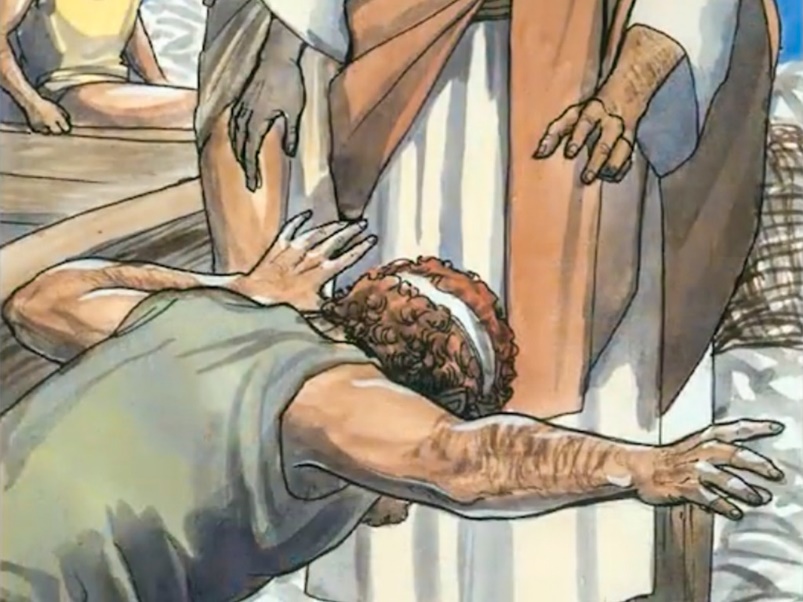 Jacob leh John in anatoh lhon apa adalhah pieh lhon in, Peter le Andrew in jong anehhollhonna adalha lhon in, lhagao mang huhdoh din akipedoh lhon tan ahi. Jesu kouna ajah u chun hinkho kikhelna ahin lhut pieh tauvin, vannuoi kikhelna hin lhut jong ahung hitai.
SABBATH    NI   ATOH
HOU INN A THU ASEI
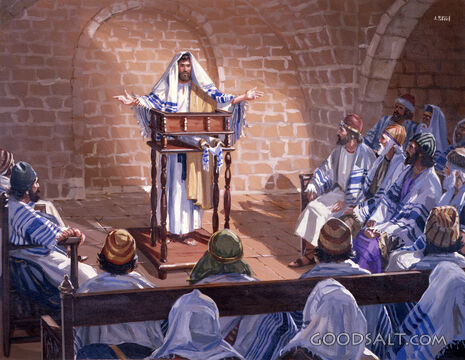 “Chu in amaho Capernaum achelut un,Cholngahni’n kikhopna inn ah alut in, thu ahil pai jeng in ahi” (Mark 1:21).
Gospel lekhabu ho hin Cholngah ni a Jesu hou inn acheji hi abolngei chondan chu ahin, khatvei tou abolji khat ahipoi ti atahlah e (Luke:16).
Mite’n Jesu thuhil iti akisaan um? (Mark 1:22).
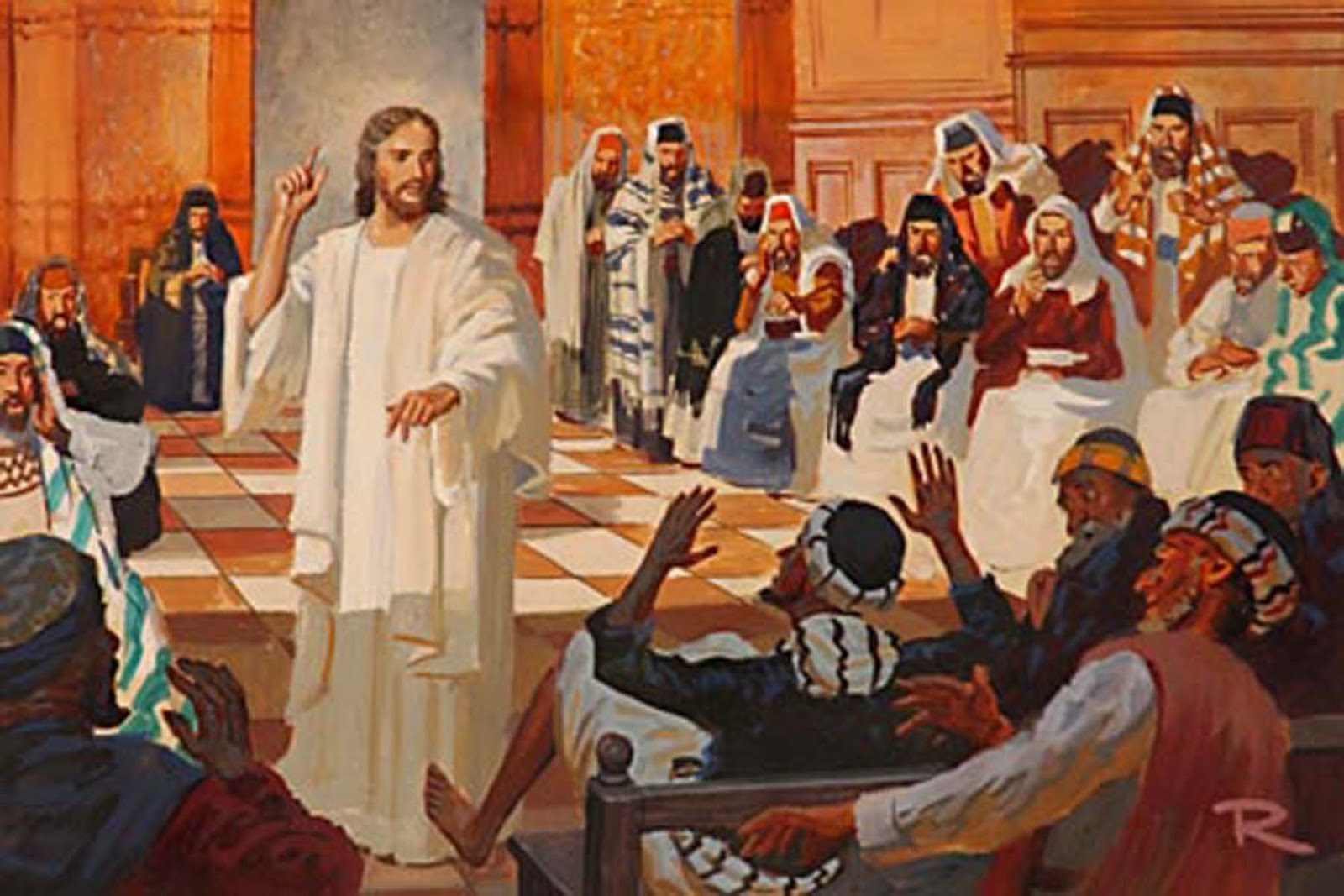 Mijouse akipah dieh poi. Melma chun Jesu thuhil asubuoigo in, amihuoithiemna jong imalou asopiehgo e (Mk 1:23-26). Ahin Jesu thuhil gil leh thaneitah chun mite lungsung ahotliing jieng in ahi (Mk 1:27-28).
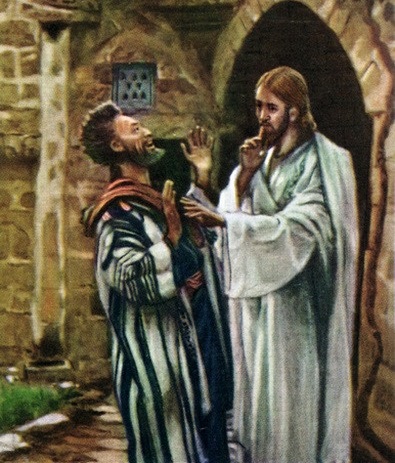 Hetthei thum ahung umdoh thei e:
MI ASUHDAM
“Chu in nilhah ahi phaat in, nilhum jou in miho’n ana damlou le thilhavop ahin pui un (ahi)” (Mark 1:32).
Hou inn kikhop jou in aseijui liho toh Jesu chu Peter inn a kichol  leh an ne din ache tai (Mark 1:29).
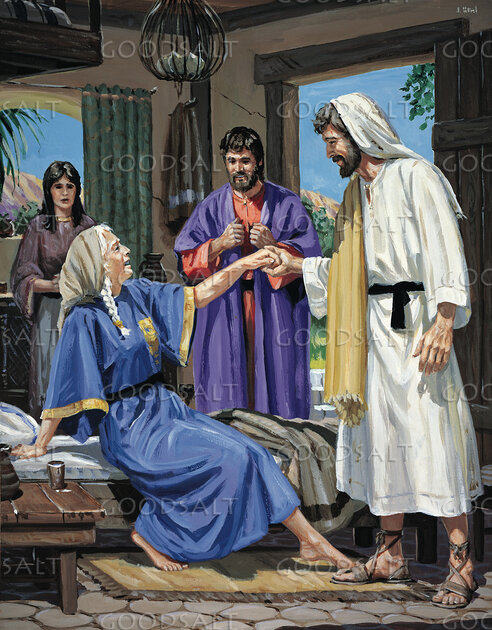 Neh ding abolle pet un Peter nupanu khosih damlou aseipieh un  ahileh Jesu’n ama jong asudam tan ahi (Mark 1:30). Hichun amanu     jong ajinho jenle in apang tan ahi (Mark 1:31). Jesu phatna chang  jouse’n midang jong phatna hoppieh ding lungjatna anei chieh un ahi.
Thilhavop anodoh chu Capernaum khosung mitin kihouna khat ahung hitai. Hijieh chun Choldoni phaat thiengthou kichai, nilhum jou, chun mitin in ana asa tampi Jesu kom ahin pui tauvin ahi (Mark 1:32-34).
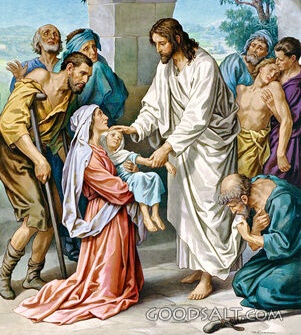 Iti kipa um hitam! Simon insung chu kipa le thangvah awcheng tampi kijahna ahung hitan ahi. Suhdam a umho goh hilouvin, Jesu amatah jong mite adamsah chu akipah in ahi.
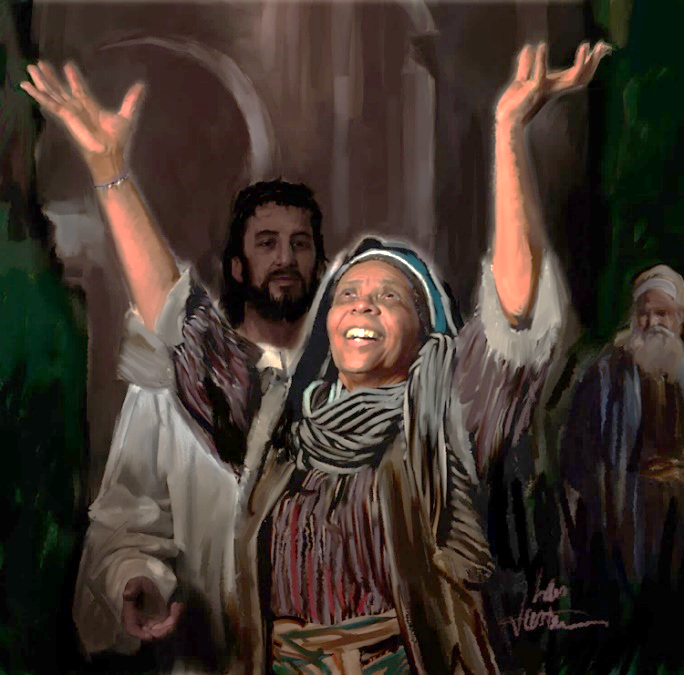 Kicholmanlou in jaan sotpi gei mite suhdam natoh atong in, chujou in Jesu akichol thei bep in ahi.
NITIN   A   ATOH
TAONA LE THU SAPPHUONG
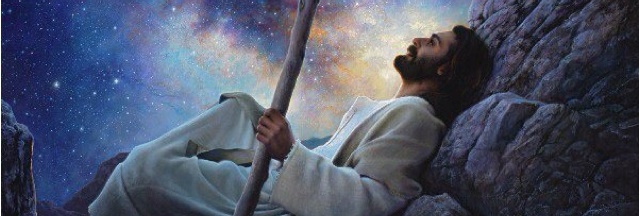 “Chu in jiing khovah lhah masang peh in athou in, apotdoh in, munthip mun ah ache’n, chu a chun agatao in (ahi)” (Mark 1:35).
Sunday nikho chun khopi sung a Jesu’n thupha asaple kit din aseijuite’n angah un ahi.  Hinla, Jesu bolgot hichu ahipoi. Mitampi dia tohtho le seitho a phattheina lhutpieh ding abolgot ahijo’n ahi (Mark 1:36-39).
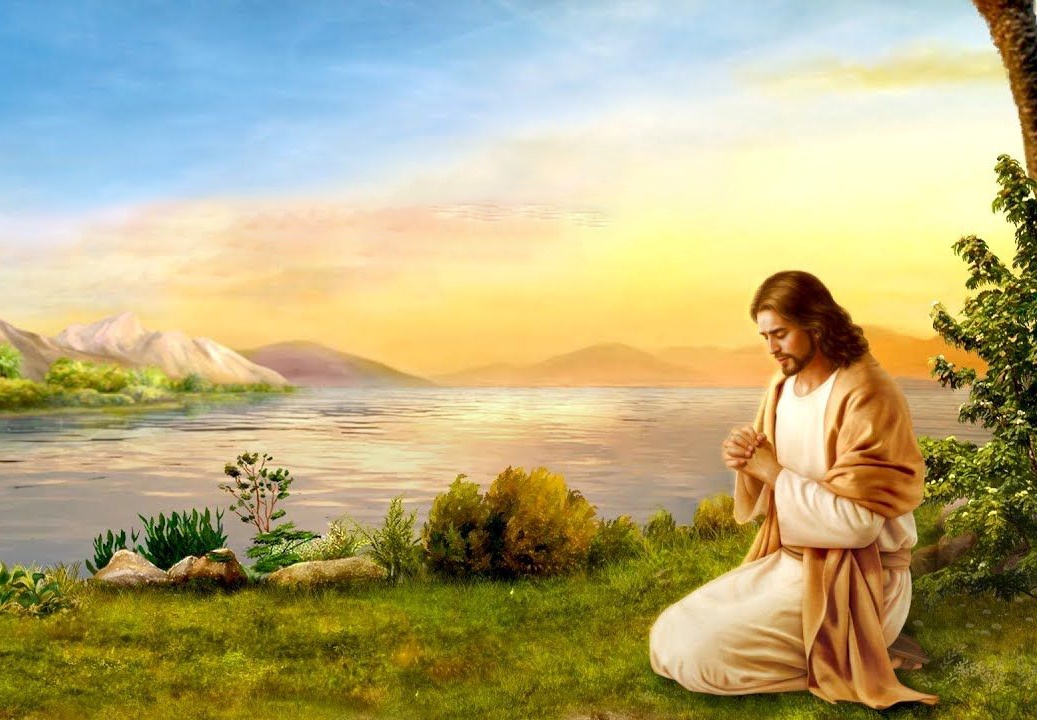 Ahin Jesu’n natoh apan jieng poi. Angaina bang in, Apa kom atoh ding cheng lhut masa le kihoupi din akipatdoh masa    joi (Mk. 1:35; Jn. 8:28 ).
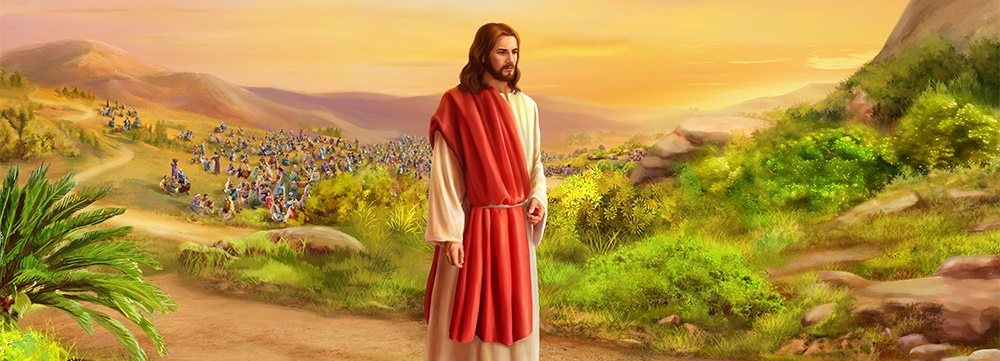 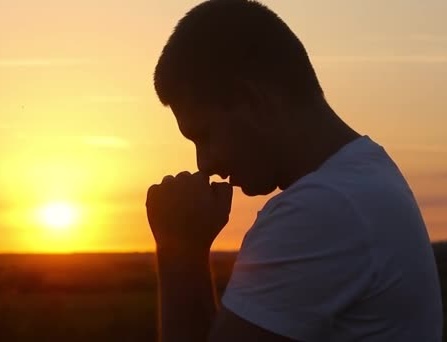 Jesu’n nitin in Pathien kom taona’n abel jing e. Hiti bol din eiho jong ei dei uve (Mark 6:46; Luke 3:21; 5:16; 9:18; 11:1; 18:1).  Ngaichatna asaan tieng jaan khovah gei in jong ataoji e (Lk . 6:12-13; Mt. 14:21-23).
Jesu bang a, eihon jong nitin Pathien lungdei hettheina dia akom itao jing lou diu ham? Ngaichatna sangpi inei tieng amakom ithuum lou diu ham?
MI ASUHDAM LEH DAN JANA APIEH
‘ “Ve’n, koima jah ah sei hih hiel in, ahin thiempuho gakimusah in; chuleh nadam thieng thudol chu amaho hettuohsahna’n Mousi thupiehsa thilpieh ding chu ga pe tan” ati’ (Mark 1:43-44).
Mijouse kuon kichuomkoi phahveipa chun adamsah din abohkhup in Jesu chu angeh tai (Lev. 13:45; Mark 1:40).
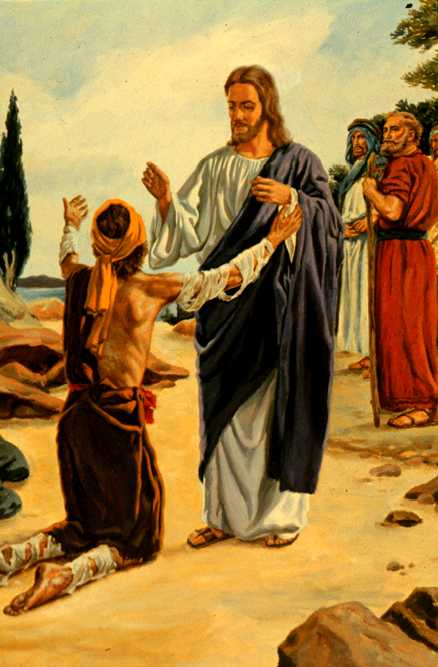 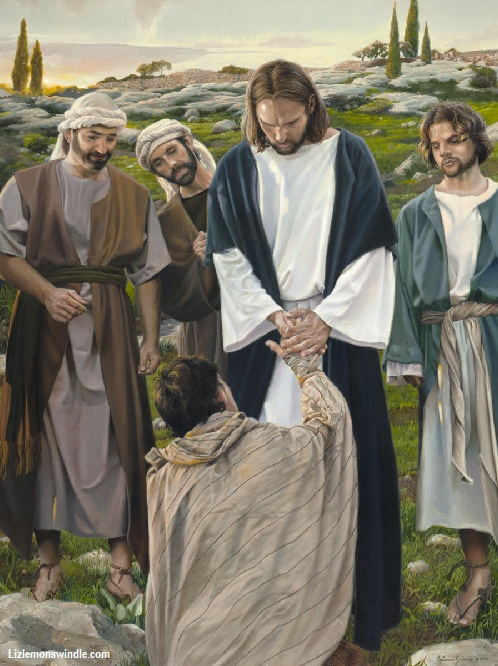 Mi honpi masang chun Jesu’n dan toh kikal khat abol tan ahi: phahveipa chu agah tham in, hijieh chun ama jong abuoh tan ahi.  Ahin, phahveipa nat kilah hijolouvin, phahveipa joh Jesu suhdamna achang tan ahi.
Jesu kom i-chonsiet le buohnen pum in bel jong leu hen Ama’n ei nungsunlou diu ahi. Ngaidamna le suhdamna eipieh joh diu, Ama bang a ei thiensah diu ahijoi.
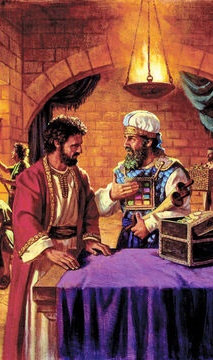 “Lhatdampu lei hinkho chu anuom hilou beh ahi. Ahin, mi mangsaho huhdohna natoh atoh jing chu achimkha pon ahi. Ama chang kingailu louvin, midangte ding gelna hinkho, apien apat athigei in, anamang e. Natoh hahsa leh kikhoto umtah lamsao jot ding peldoh agopo’n ahi. 

Mihiem Chapa chu “ “jenle ding a hung hilouvin, ajenle ding leh mitamtah lhatdohna a, ahinna tuoh ding joh a hung ahi” ati.” Matthew 20:28. Hichu hiche hinkho ahung hin lo thupi chu ahi. Thildang jouse hiche bang a poimo umlou ahi. Pathien lungdei bol a, anatoh suhbulhit chu ama dia  neh le don tobang ahi.  Anatohna ah chang ding kigelna aum him him pon ahi."
EGW (Steps to Christ, pg. 77)